Primary Colours
We can use these to mix any colour
Primary colours make a colour wheel – Yellow up
Secondary Colours
Light
Brighter
Darker
Tonal Range
White light consists of all colours
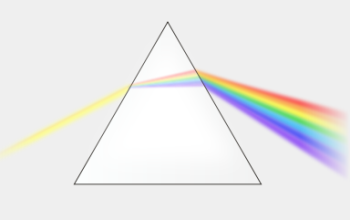 What about Black and White?
?
?
White Reflects, Black Absorbs
Mixing Black
Illusion of 3D
Illusion of 3D
Base, Highlight and Shadow
Base
Base, Highlight and Shadow
Base, Highlight and Shadow
Mixing our colours
Mixing our colours
Mixing our colours
Lighten
Darken
Brighten
Shadows
Shadows
Shadows
Highlights
Highlights
Highlights
Base, Highlight and Shadow
Base
Highlight
Shadow